Energy Dispersion in a Barotropic Atmosphere
Brian J. Hoskins
HOSKINS, B. J.; SIMMONS, A. J.; ANDREWS, D. G. Energy dispersion in a barotropic atmosphere. Quarterly Journal of the Royal Meteorological Society, v. 103, n. 438, p. 553-567, 1977.
University of Reading, Reading - United Kingdom
Adrian J. Simmons
European Centre for Medium-Range Weather Forecasts,
Reading, United Kingdom
David G. Andrews
University of Oxford, Oxford – United Kingdom
Elaboração: Andre Medeiros Rocha
Introdução
A Compreensão de Experimentos Numéricos que envolvem instabilidade baroclínica/ desenvolvimento sucessivo de ondas baroclínicas perpassa pelo prévio estudo da Teoria de Dispersão de Energia. A Teoria da Dispersão de Energia fora desenvolvida por Rossby (1945) e Yen (1949);

      Ondas Estacionárias de Vorticidade podem originar sucessão de cavados e cristas (precursoras na movimentação da Velocidade de Grupo). Falta de Desenvolvimento da Teoria é devido a Instabilidade Baroclínica de Charney (1947) e Eady (1949)

      Para Compreender os efeitos de amplas cadeias de montanhas, é crucial o entendimento dos efeitos de fontes de vorticidade sobre o fluxo resultante

      Trabalhos de Fultz and Long (1951), Long (1952) e Frenzen (1955) observaram Padrões de Ondas induzidas por obstáculos
Objetivo Geral
O principal objetivo desse trabalho consiste em mostrar como as ideias clássicas de propagação de energia são modificadas pelo tratamento correto dos efeitos esféricos
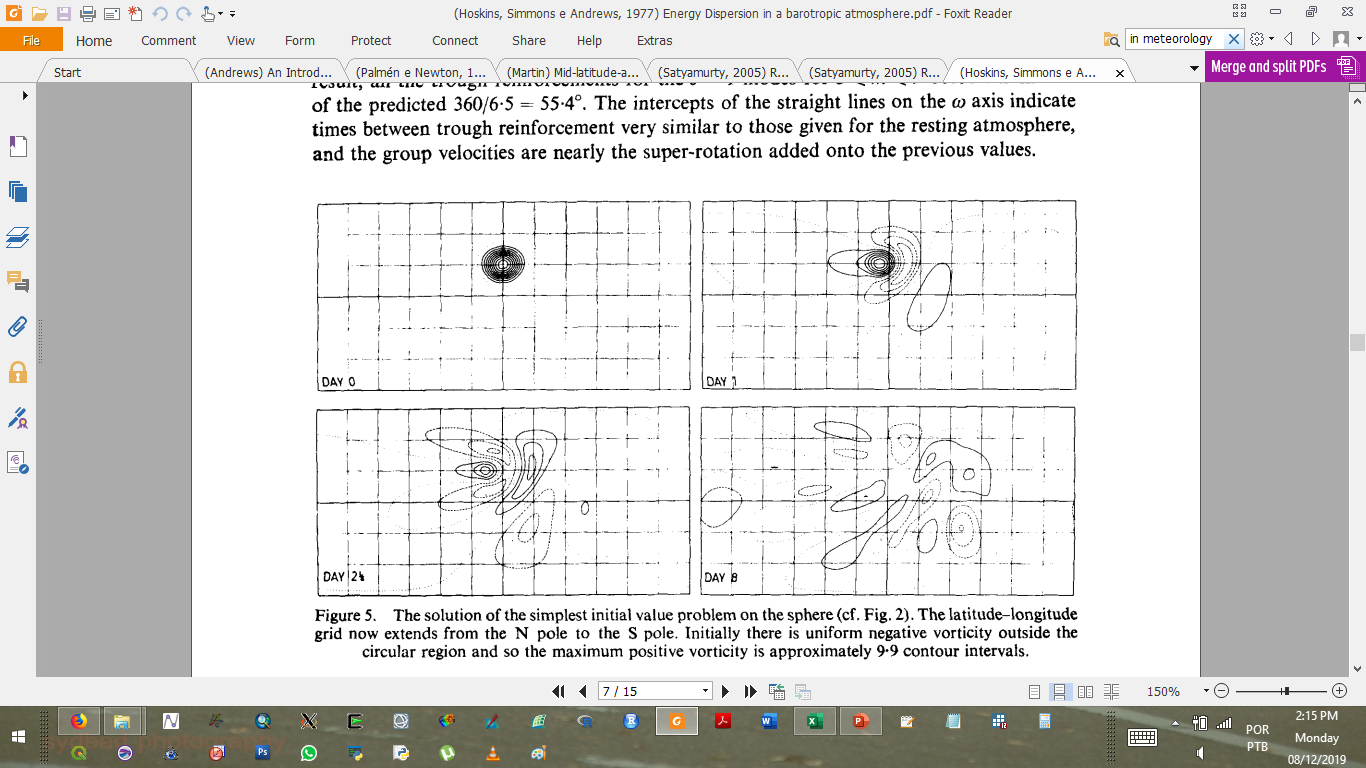 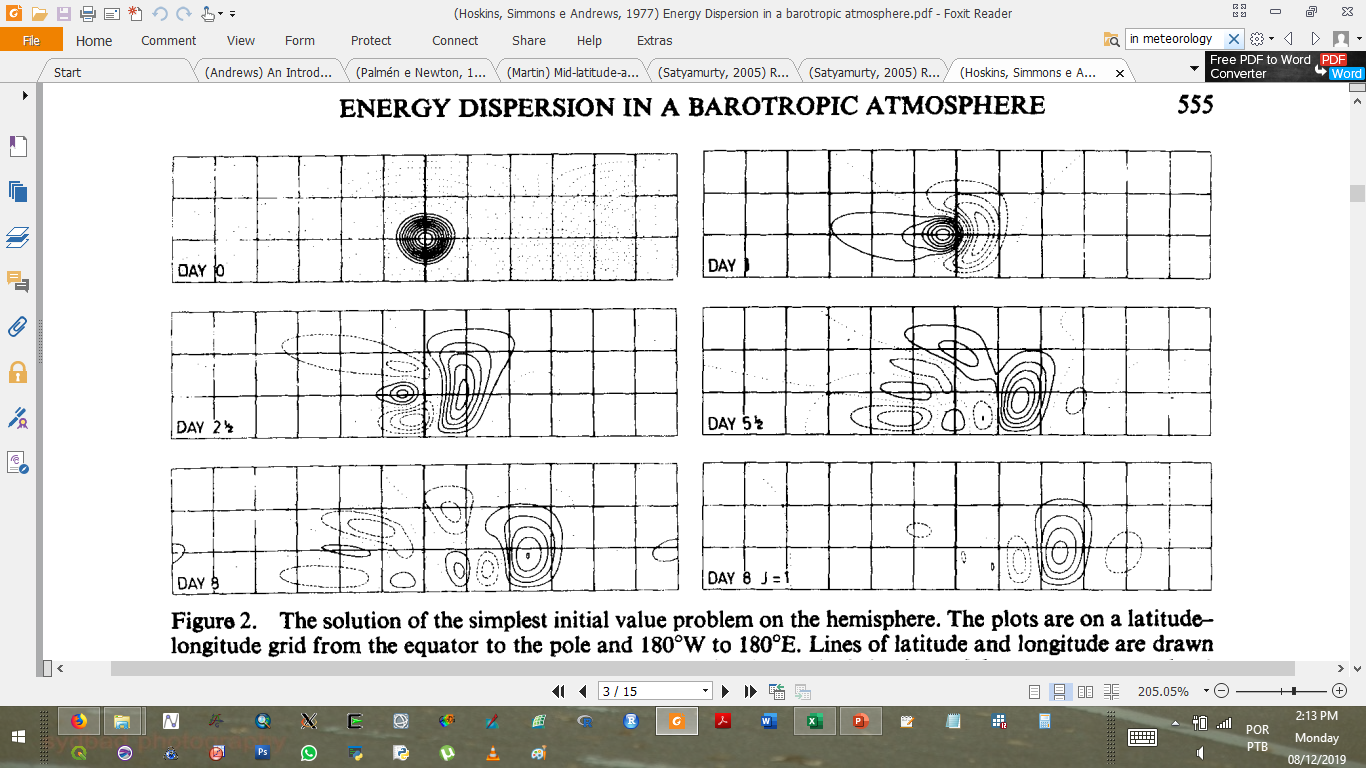 Relação Propagação de Energia e de Ondas

Influência do Modelo Hemisférico

Inclinação NE-SW

Transferência de Energia c/ Cruzamento no Equador

Dispersão dos Sistemas

Dissipação dos Sistemas

Variação de β

Alongamento do Centro de Vorticidade
Seção 2. Experimento Hemisférico
Seção 3. Experimento Esférico
60ºE
0º
180ºE
60ºW
180ºW
60ºE
0º
180ºE
60ºW
180ºW
D 0
60ºN
D 0
Convenções p/ 
Experimentos
+
60ºN
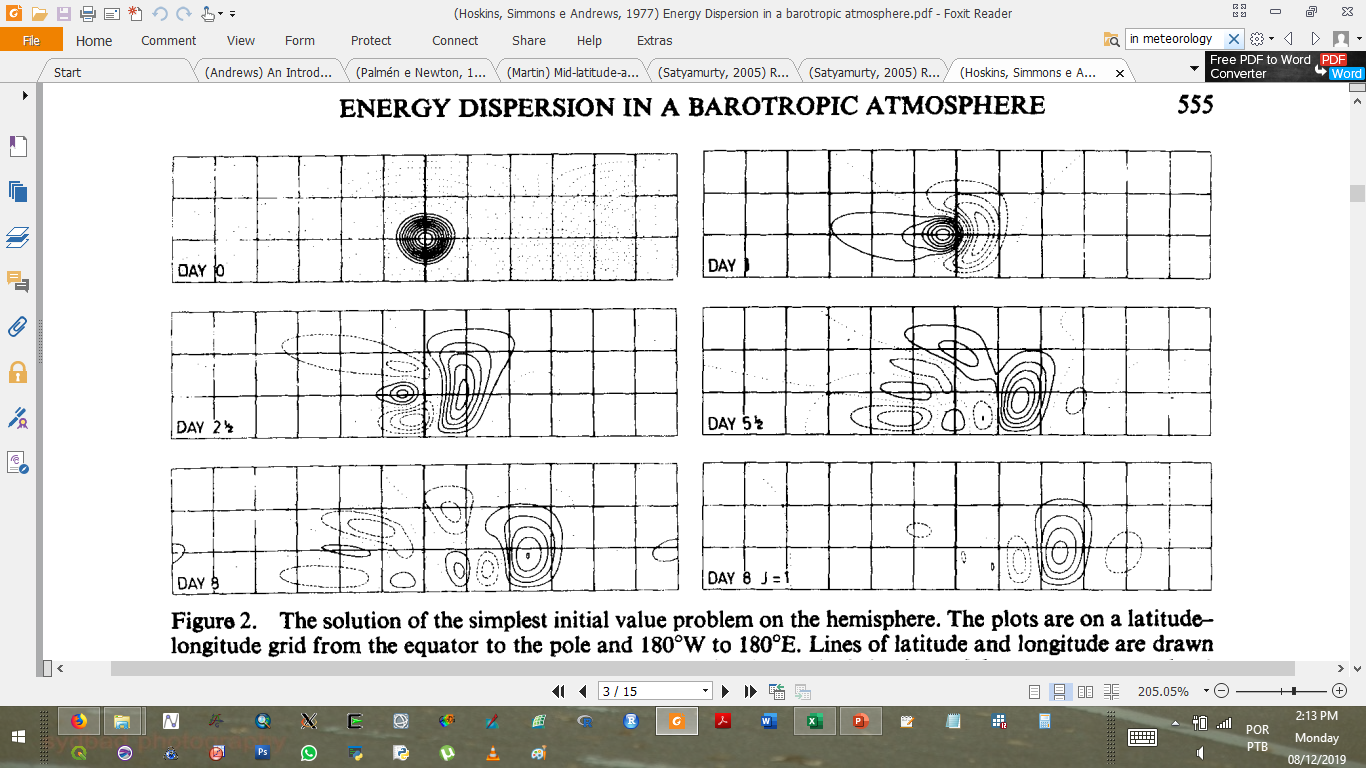 0º
+
Vorticidade > 0
0º
60ºS
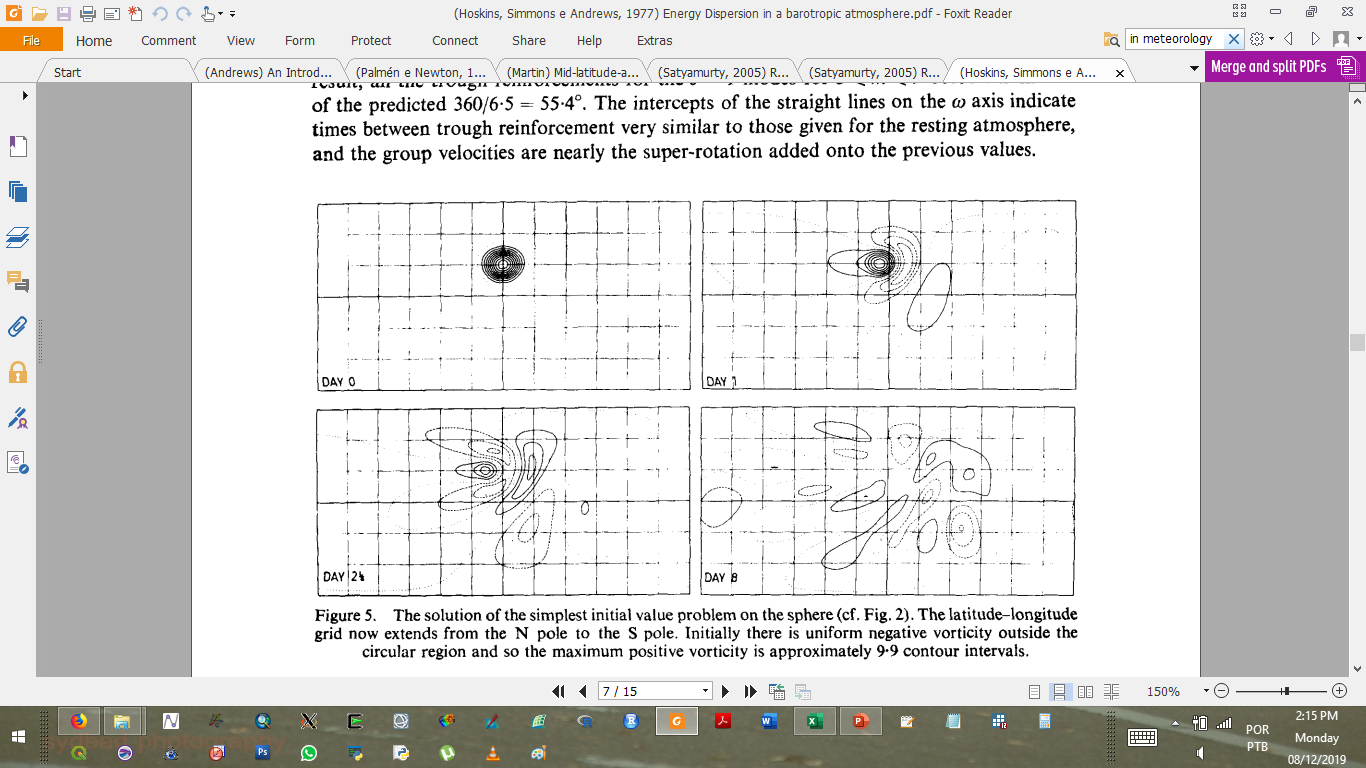 D 1
Vorticidade < 0
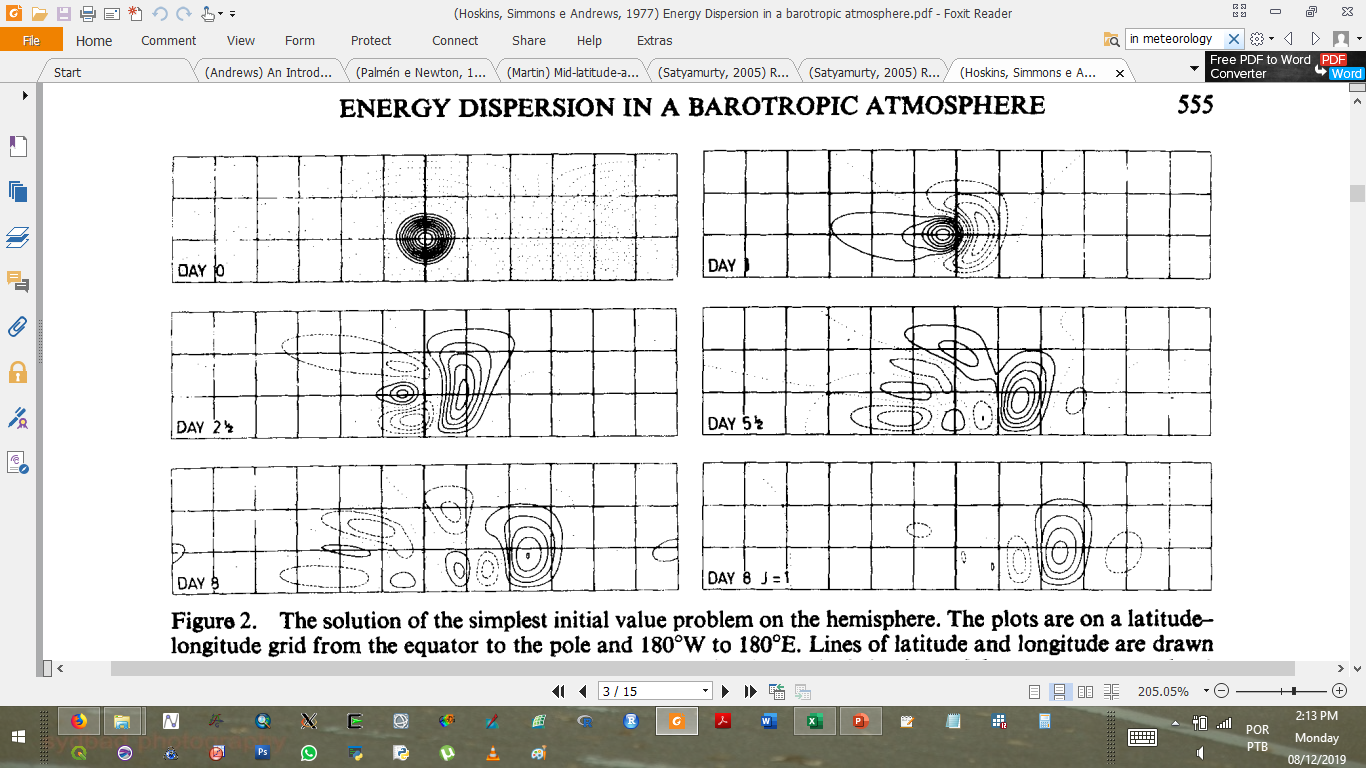 D 1
+
+
Vorticidade = 0
Anticlonal development is quite similiar
+
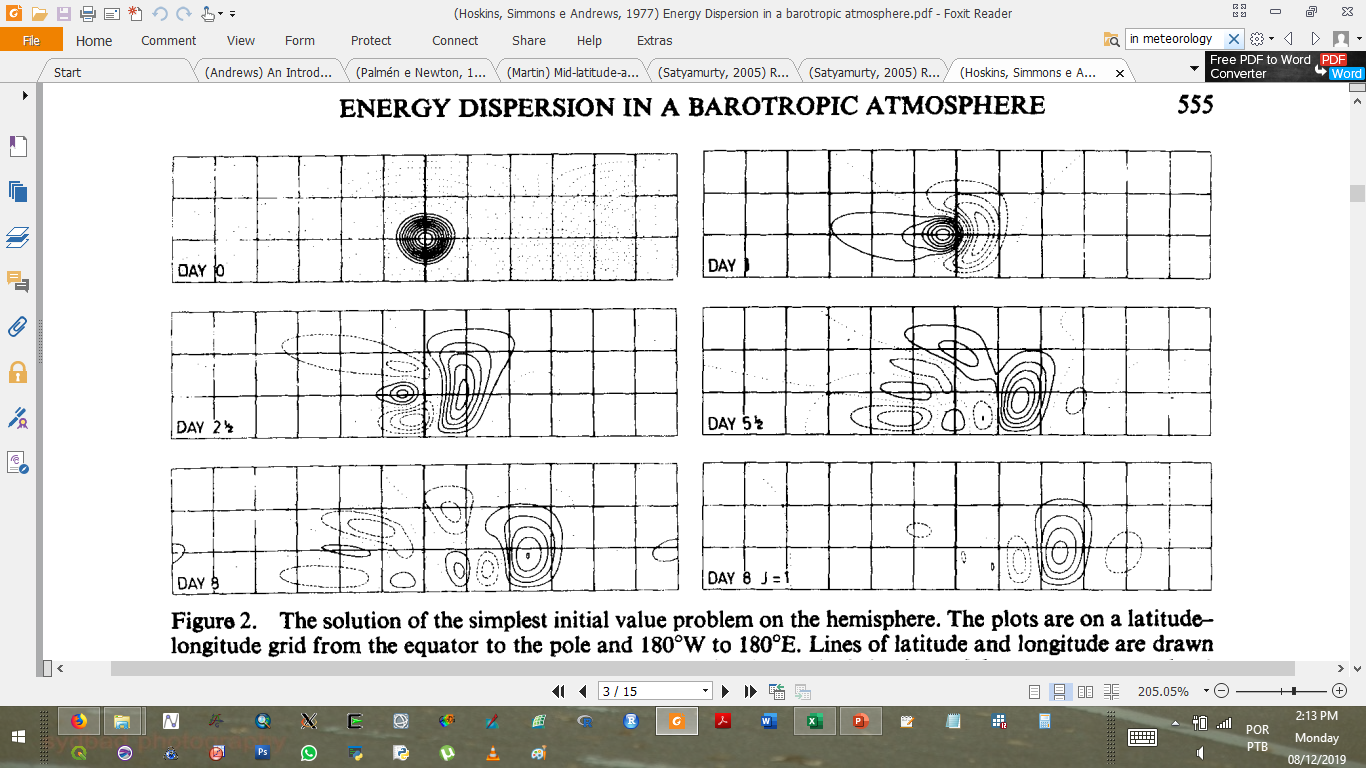 +
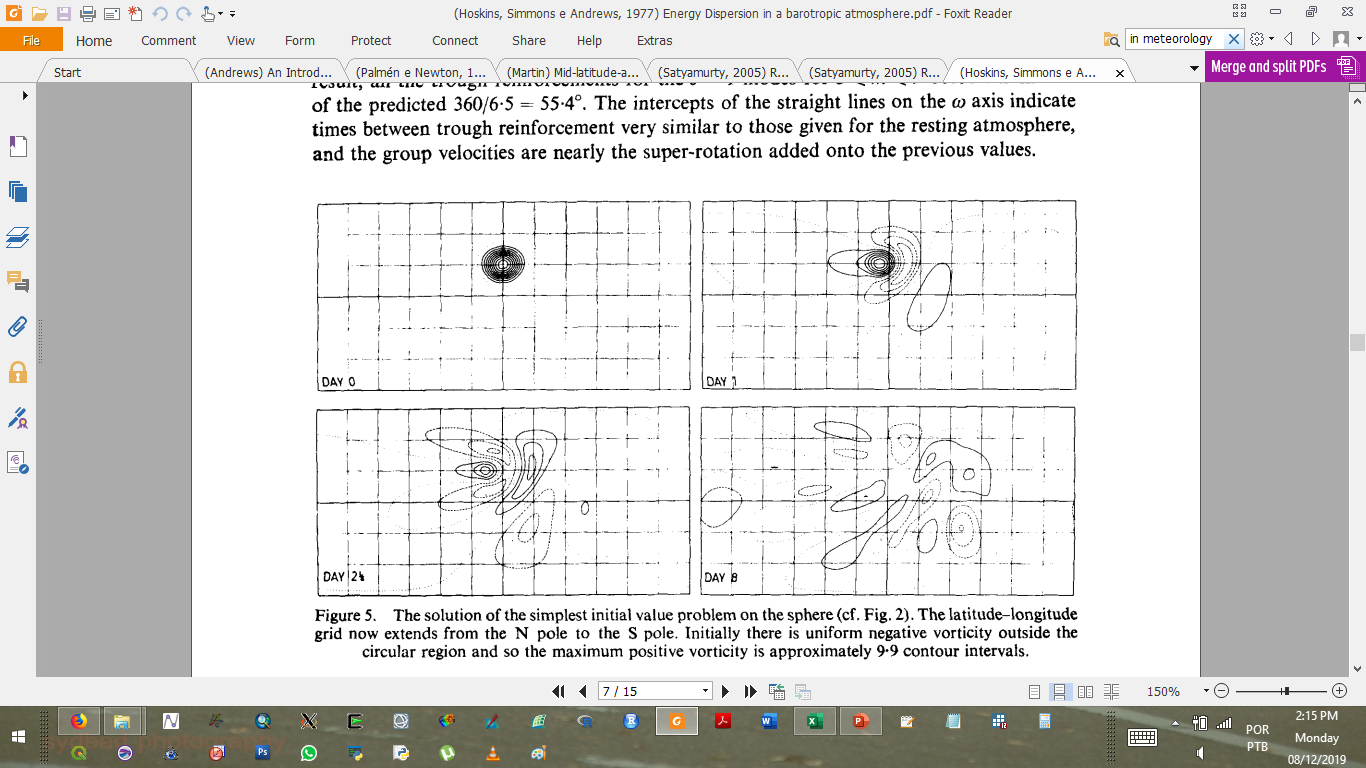 +
+
+
+
Significant Difference is Aparent
Atmosfera Barotrópica em repouso
Sem fluxo Zonal Inicial
Pertubação Incial (Área de Vorticidade Positiva) situada no HN. 
Sem ‘sources and sinks’ de vorticidade
+
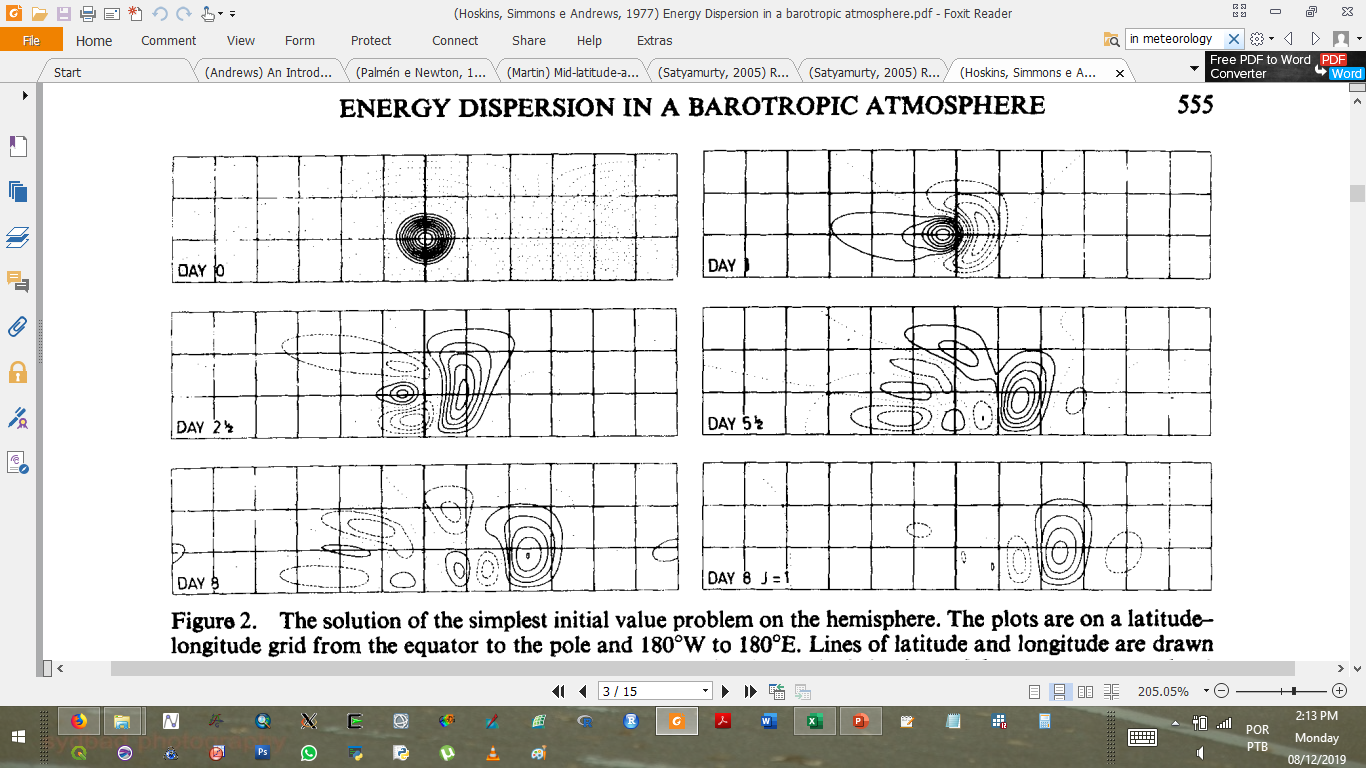 Atmosfera Barotrópica em repouso
Evento testado para toda a Esfera
Sem fluxo Zonal Inicial
Pertubação Incial (Área de 
Vorticidade Positiva) situada no HN. 
Sem ‘sources and sinks’ de vorticidade
+
+
+
D 8
+
+
D 8
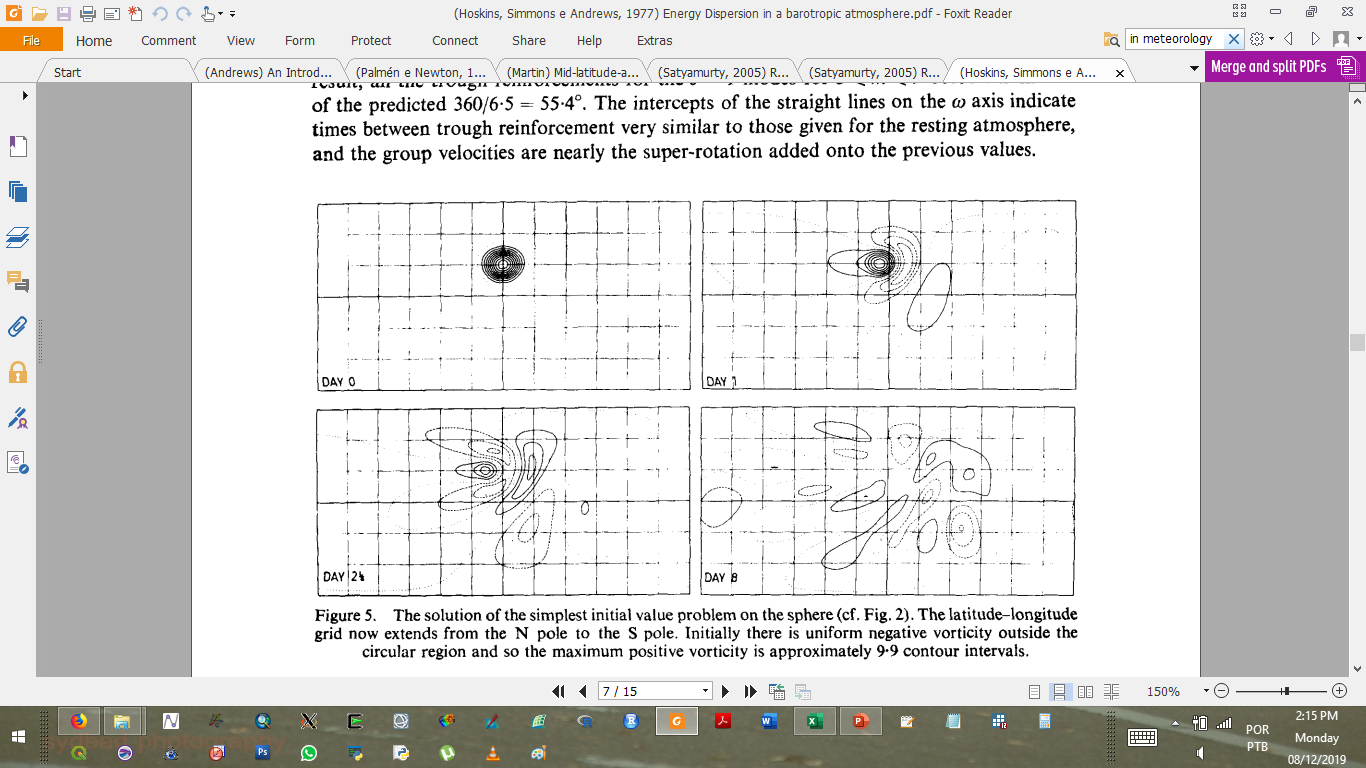 +
+
+
+
+
+
+
+
A Propagação de Energia se move para LESTE com muita pouca dispersão e os Centros de Vorticidade e Cada componente da Onda de Rossby se move para OESTE
Identificação de maior grau de Dispersão quanto comparado com Experimento da Seção 2

Desenvolvimento de Forte Inclinação SW-NE e transferência de energia de energia com cruzamento no Equador (Não predito pelo Plano-β e Modelo Hemisférico)
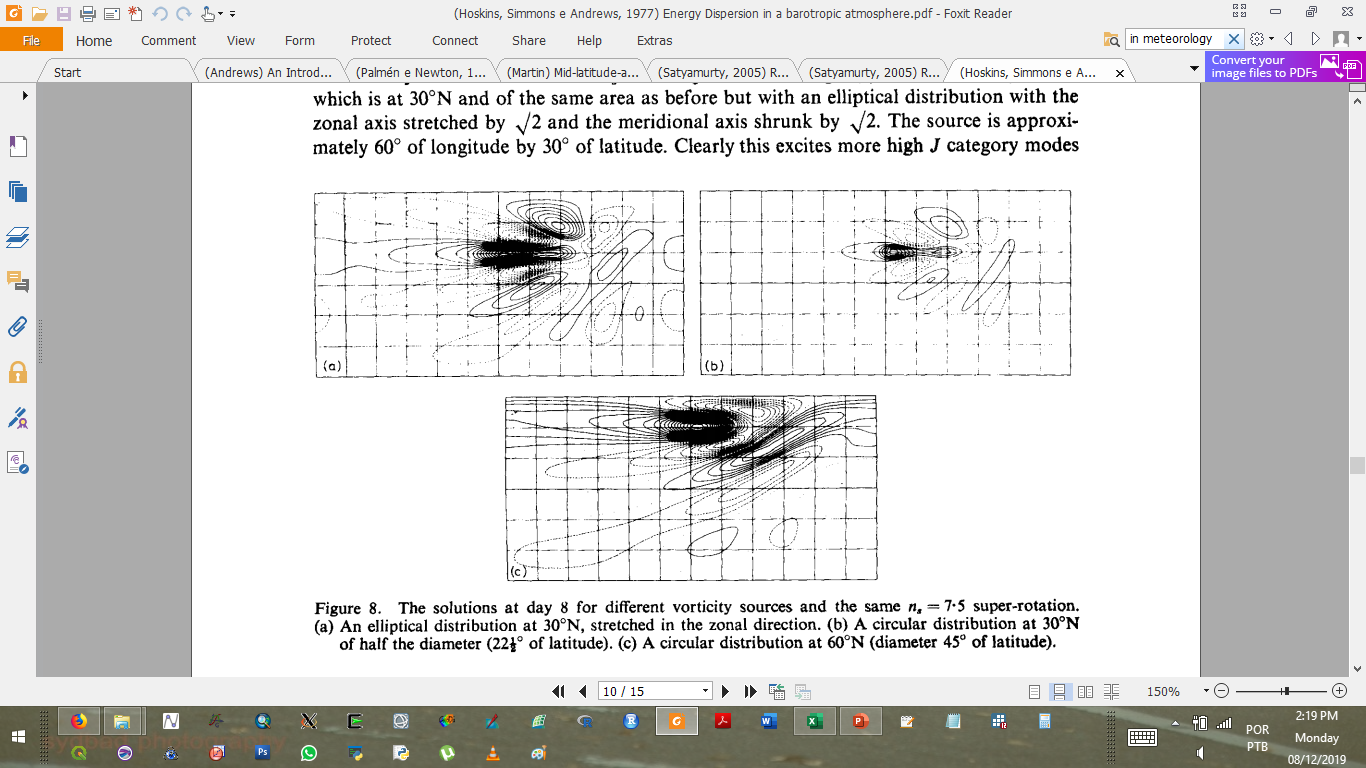 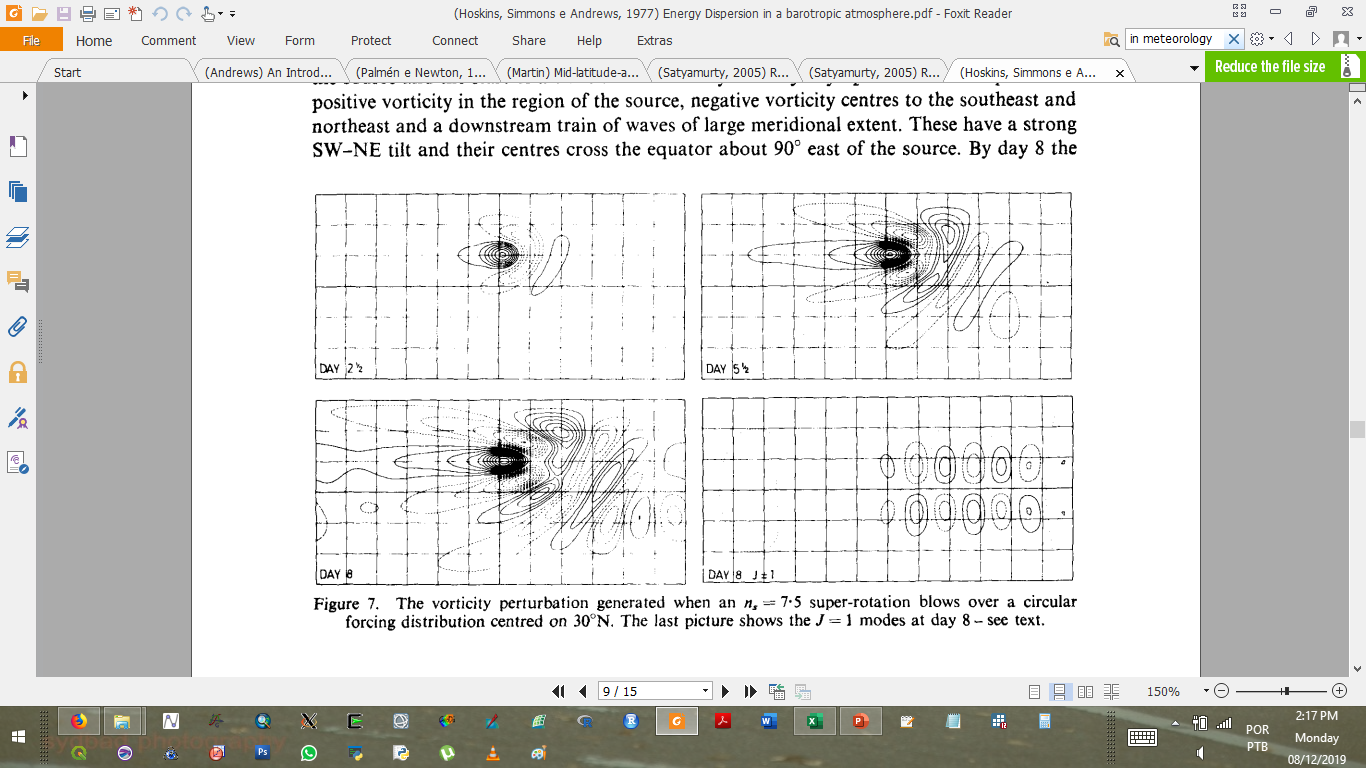 Seção 4c. Experimento com Distribuição das Fontes
Seção 4. Experimento Esférico
0º
180ºE
60ºW
60ºE
60ºE
0º
180ºE
60ºW
180ºW
180ºW
Fonte de Vorticidade em 30ºN, com distribuição elíptica, alongado na direção zonal
+
60ºN
60ºN
+
+
+
+
0º
0º
+
Forte trem de ondas na longitude da fonte associado ao alongamento zonal da fonte de vorticidade
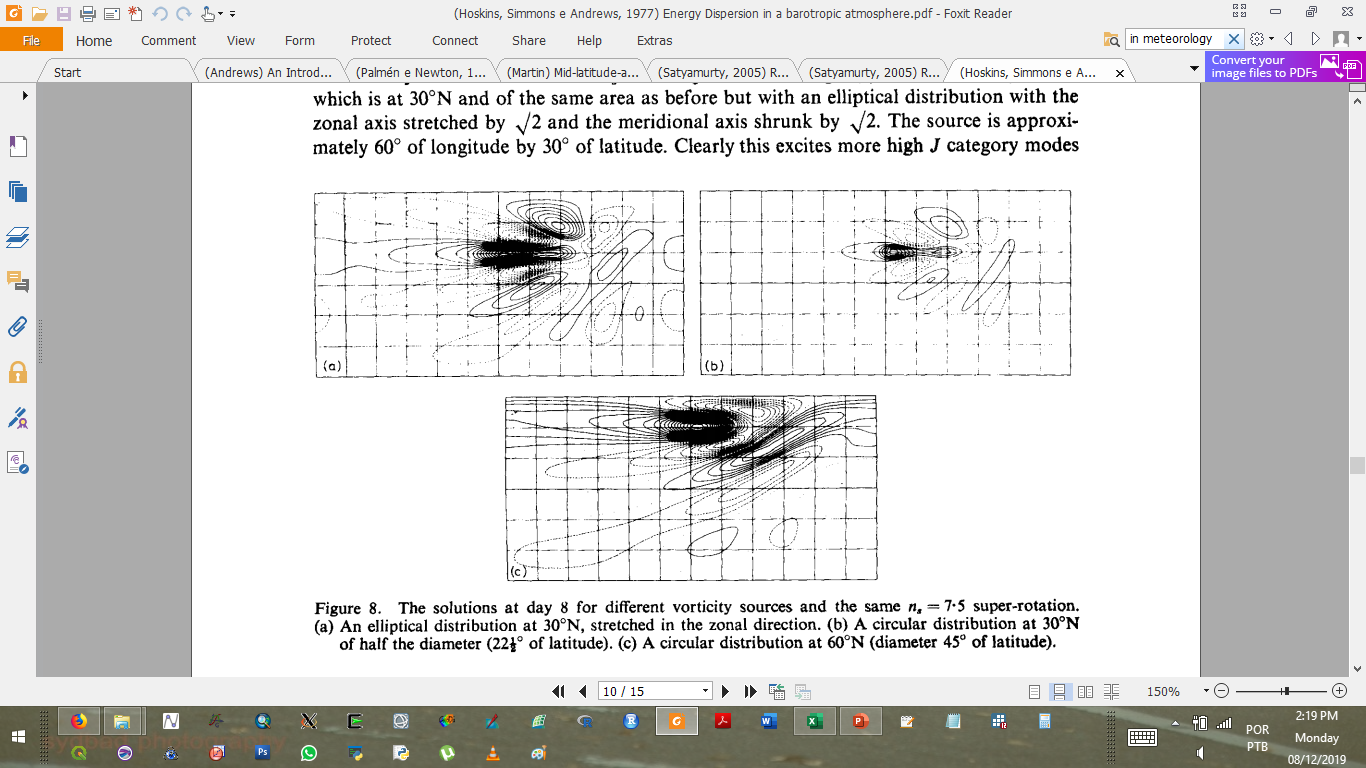 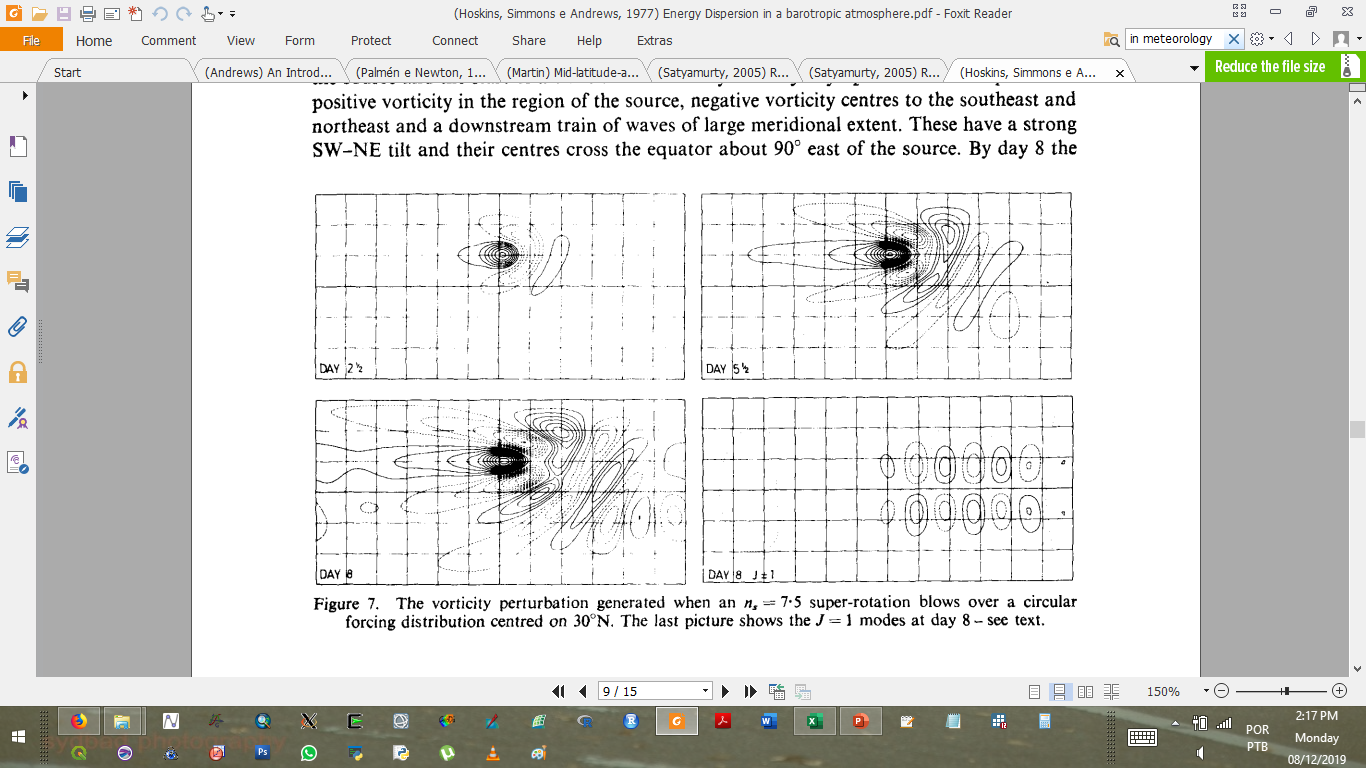 60ºS
60ºS
D 8
+
+
Fonte de Vorticidade em 30ºN, com distribuição circular
+
+
+
+
+
+
Franco Trem de ondas para oeste/ Fraca expansão, com cruzamento no Equador
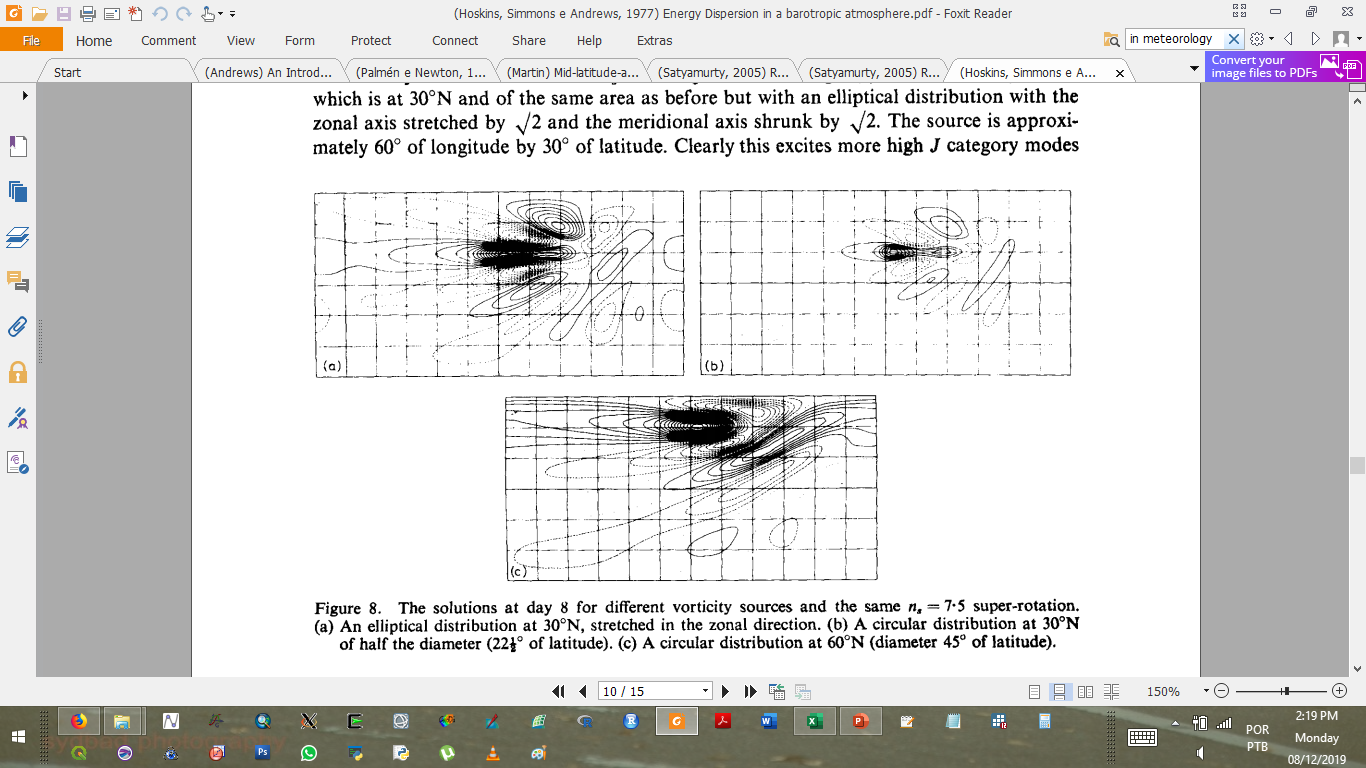 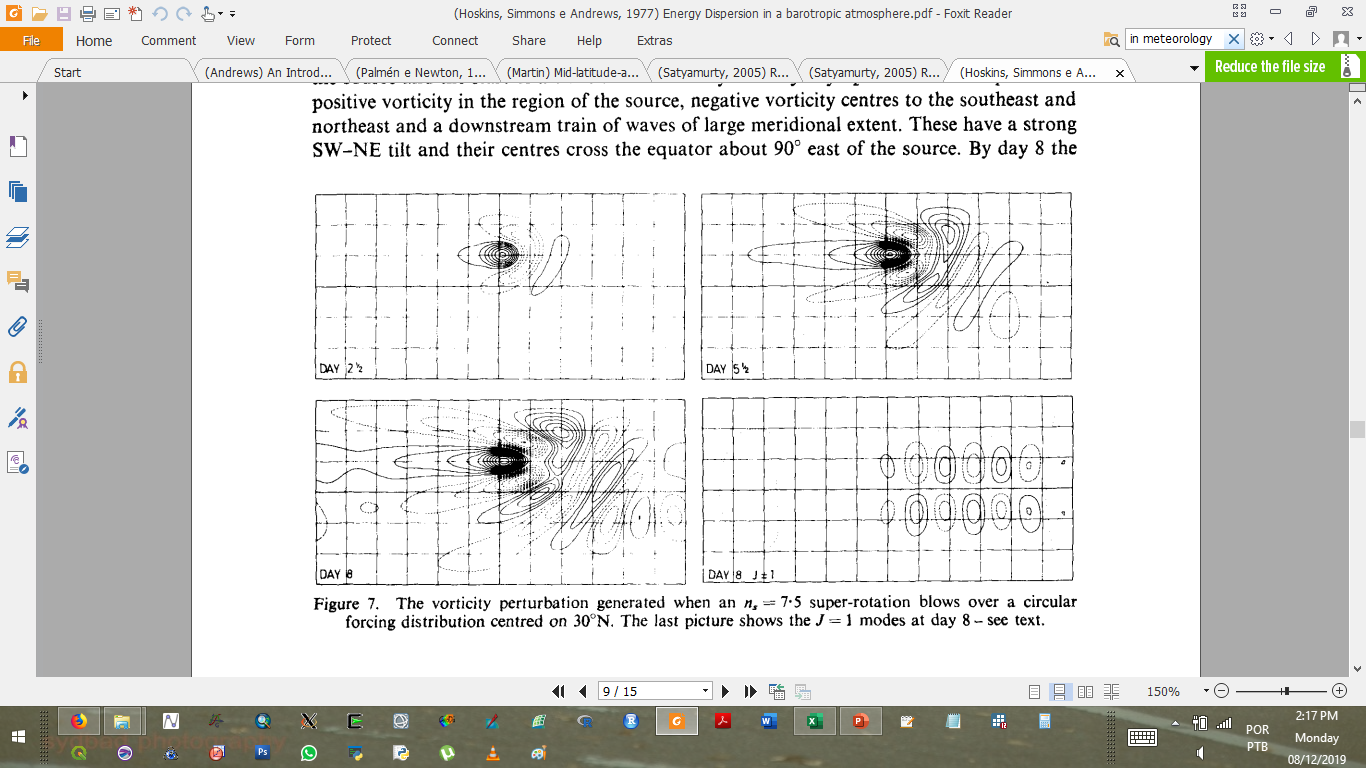 D 8
Atmosfera Barotrópica
Sem perturbação inicial, mas com ‘sources and sinks’ de vorticidade
Esfera em super-ratoração, com fonte circular de vortic. Relativa positiva
D 8
60ºN
+
+
+
+
+
+
+
+
Fonte de Vorticidade em 60ºN, com distribuição circular
D 8
Forte Inclinação NE-SW

Pouca Vorticidade Atingindo o Equador

Forte Resposta na Região fonte, explicado pelo baixo valor de β
Desenvolvimento de Forte Inclinação SW-NE e transferência de energia, com cruzamento equatorial;

No 8º dia, a propagação atingiu o ponto antípoda no hemisfério oposto a fonte de vorticidade

Modelo sem dissipação
Conclusões e Especulações
A Vorticidade Relativa dos Fluxos é impactada por Cadeias de Montanhas. / Complexos de Montanhas produzem Ondas estacionárias

Com o fluxo zonal em super rotação, o trem de ondas tende a cruzar o Equador e a linha de vorticidade máxima pode ser observada da Fonte ao ponto antípoda (Seção 4); 

Quando há ventos de Leste Equatoriais, a resposta a longo prazo no hemisfério oposto é pequena. A intensidade do cruzamento equatorial é dependente dos ventos equatoriais. No entanto, sistemas transientes de ampla escala ainda cruzam o Equador (Seção 5);

Relação entre Fontes de Vorticidade em altas latitudes e Propagação de Energia/ Ondas (Seção 4c (c));

O Sentido de Alongamento da fonte de Vorticidade influencia no sentido de Propagação da Energia; (Seção 4c (a));

Os trabalhos tradicionais possuem foco constante nas latitudes médias e altas e isso revela que somente a propagação de energia zonal tem sido documentada. O emprego de Função de Corrente ou Vorticidade Relativa permitiria melhor ideia da Propagação de Energia Bidimensional, possibilitando visão mais clara da interação hemisférica e entre extra trópicos e trópicos.
Resposta Esférica diferenciada da Hemisférica
“It is reasonable to conclude that a wall placed at the Equator does not appreciably affect the predition of large scale atmopheric flows for a period of less than 1 week. Forecasts for longer than 1 week should include interhemisheric excahnges” (BAUMHEFNER, 1972, p. 772).
Itens de Destaque (abstract)
Planetary-scale vorticity anomalies exhibit a surprising lack of dispersion in a hemispheric domain. /On the sphere, there is more dispersion and a significant cross-equatorial propagation of energy;

Planetary-scale vorticity sources tend to produce an orderly downstream train of waves which exhibit a strong tilt (NE-SW for sources in the northern hemisphere) and cross the equator;

Zonally elongated sources produce an almost north-south train of waves;

For realistic zonal flows with equatorial easterlies, large-scale transients cross the equator, but the long-term forced response in the opposite hemisphere is small.